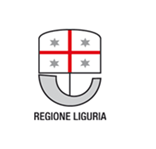 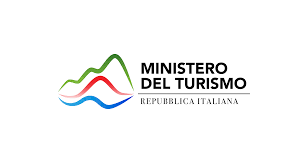 ASSESSORATO AL TURISMO
FONDO UNICO NAZIONALE 
PER IL TURISMO
parte corrente

REGIONE LIGURIA
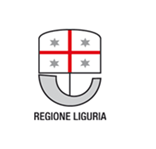 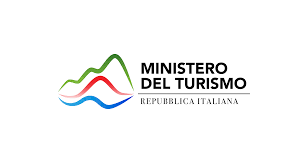 DESTINATARI
Amministrazioni territoriali (Regioni, enti locali, unioni di comuni, comunità montane..)
  Istituzioni culturali ed universitarie;
  Associazioni e fondazioni;
  Enti del terzo settore;
  Comitati formalmente costituiti;
  Soggetti in partenariato pubblico-privato;
  Istituti religiosi ed enti di culto.
(La domanda di contributo deve essere presentata dall’Amministrazione pubblica coinvolta nel finanziamento dell’iniziativa)
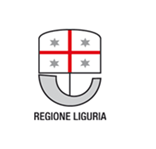 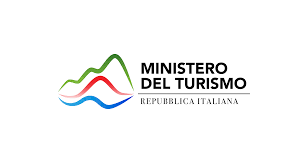 INTERVENTI AMMESSI
celebrazioni o ricorrenze nelle città;
 iniziative sinergiche con i grandi eventi in programma sul territorio nazionale;
 eventi del settore congressuale e fieristico, sempre nell’ottica della sostenibilità;
 prodotti di promozione digitale;
 manifestazioni popolari e tradizionali;
 eventi natalizi, mostre e presepi.

   (Gli interventi ammessi a finanziamento devono svolgersi sul territorio regionale, entro il 2022)
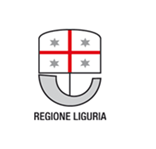 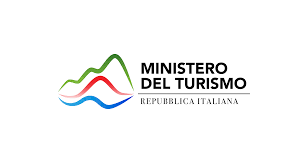 RISORSE ASSEGNATE
1.560.182,07 EURO 
ASSEGNATI A REGIONE LIGURIA

Le risorse assegnate a Regione Liguria saranno ripartite tra due distinte misure: 
 1.000.000 di euro sarà destinato alla misura A “Manifestazioni ed eventi estivi”; 
 560.182,07 euro saranno destinati alla misura B “Manifestazioni ed eventi natalizi”. 
L'intervento del Fondo di parte corrente avviene nella forma del contributo diretto in cofinanziamento (pari e non oltre il 50% del costo dell'intervento) ovvero quale quota di partecipazione in iniziative di partenariato pubblico-privato, fino ad un importo massimo di € 50.000,00.
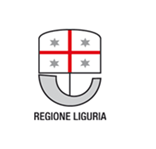 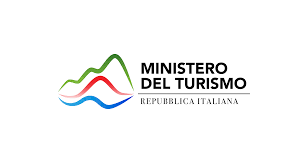 MODALITA’ DI PARTECIPAZIONE
La domanda deve essere inviata esclusivamente all'indirizzo PEC: bandofut@cert.regione.liguria.it 
indicando nell’oggetto “F.U.T – Avviso pubblico Eventi e manifestazioni” e specificando a quale misura intende accedere: 
 MISURA A “Manifestazioni ed eventi estivi”
  ovvero
 MISURA B “Manifestazioni ed eventi natalizi”
(Nel caso lo stesso soggetto intenda proporre progetti per entrambe le misure, dovrà effettuare due invii separati.)
Il presente Avviso è pubblicato sul sito di Regione Liguria nella apposita sezione “Bandi e Avvisi” a partire dal giorno: 11/08/2022 alle ore 10.00.
Le proposte progettuali dovranno essere presentate entro e non oltre il 31 agosto 2022.
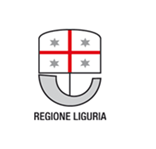 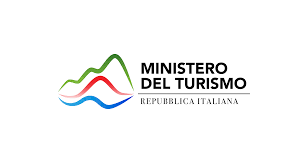 ASSESSORATO AL TURISMO
FONDO UNICO NAZIONALE 
PER IL TURISMO
conto capitale

REGIONE LIGURIA
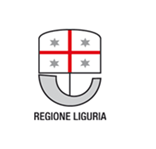 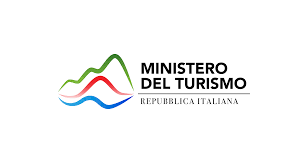 DESTINATARI
Amministrazioni territoriali (Regioni, enti locali, unioni di comuni, comunità montane); 
  gli Enti pubblici;
  gli Istituti per la gestione del demanio pubblico;
  i concessionari di beni pubblici di interesse turistico;
  Istituti religiosi ed enti di culto.
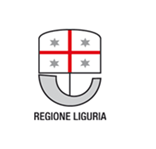 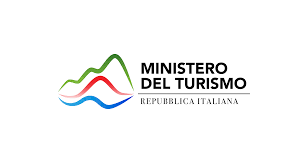 INTERVENTI AMMESSI
interventi infrastrutturali per il "turismo lento" che consentano la fruibilità di ambienti di grande valore naturalistico e paesaggistico ovvero la riscoperta delle aree interne di borghi ricchi di testimonianze storiche e religiose; 
  investimenti immateriali ad alto contenuto tecnologico per migliorare l'informazione turistica in aree poco conosciute come sviluppo hub digitali o applicazioni software dedicate ai dispositivi di tipo mobile, quali smartphone o tablet, installazione di cartellonistica turistica anche in modalità digitale; 
  investimenti per favorire la mobilità dolce (es. aree attrezzate di ristoro integrate a itinerari naturalistici e paesaggistici, ecc); 
  recupero di antiche infrastrutture ferroviarie o ferrovie storiche finalizzate al turismo lento; 
  progetti per la mobilità elettrica (es. colonnine di ricarica energetica per il cicloturismo); 
  progetti per interventi atti a favorire il turismo all'aria aperta (es. open air), nonché investimenti per il turismo sportivo.
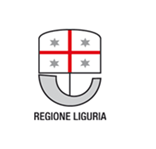 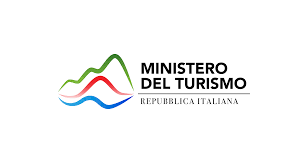 RISORSE ASSEGNATE
1.522.000 EURO (STIMATI)
ASSEGNATI A REGIONE LIGURIA

I progetti selezionati mediante l’avviso di manifestazione di interesse saranno sottoposti all’approvazione definitiva del ministero il quale provvederà con successivo decreto ministeriale al riparto delle risorse a favore delle Regioni. 
L'intervento del Fondo di conto capitale avviene nella forma del contributo diretto in cofinanziamento (pari e non oltre il 50% del costo dell'intervento) ovvero quale quota di partecipazione in iniziative di partenariato pubblico-privato, fino ad un importo massimo di € 150.000,00.
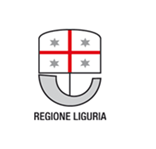 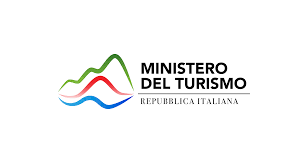 MODALITA’ DI PARTECIPAZIONE
La domanda deve essere inviata esclusivamente all'indirizzo PEC: filse.filse@pec.it
  indicando nell’oggetto “F.U.T – Avviso pubblico Interventi Infrastrutture turistiche”. 

 (Ciascun soggetto richiedente può presentare una sola manifestazione di interesse)

 Il  presente Avviso sarà pubblicato sul sito di Regione Liguria nella apposita sezione “Bandi e Avvisi” a    partire dal giorno: 11/08/2022 alle ore 10.00.

  Le proposte progettuali dovranno essere presentate entro e non oltre il 2 settembre 2022.
p